Summary Thus Far
Science involves
Hypothesis
Observations
Testing & Revision
Creativity!!!

Motions in the sky
Seasons
Moon Phases & Eclipses
Retrograde Motion
Scale of the Universe
Planets, 
solar/stellar systems 
galaxies
galaxy groups 
observable universe
The Universe
[Speaker Notes: We haven’t covered seasons; I will touch on this on Friday after everyone has done the lab.]
A Bit of History
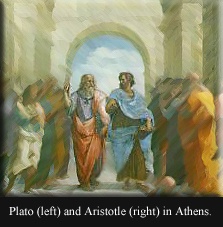 Ancient “Greece”:
Geocentric model of the heavens
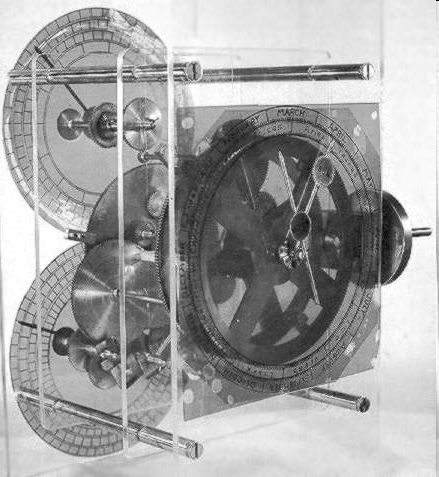 Antikythera device
[Speaker Notes: Before the Greeks, people used motions in the heavens as predictors of terrestrial events.

“The Greeks” created the first theoretical models attempting to explain the mechanisms behind natural phenomena.
As far as we know, they were the first to do this.  
	(The Western world calls Greece the birthplace of modern science, but really this is because we call anyone colonized/conquered by Greece “Greece”.  Really we’re probably talking primarily about Egypt and Mesopotamia, e.g. Babylonian astronomy.)  Much of this was collected together (read: stolen and co-opted) by those in Greece.
Science, as scientists understand it, is not fundamentally European in origin. See Wikipedia’s entry: https://en.wikipedia.org/wiki/History_of_scientific_method#Emergence_of_inductive_experimental_method

The image on the right is the Antikythera device, an astronomical computer found in the Mediterranean Sea.

Greek Models:
The heavens are perfect and unchanging.
	~Aristotle
Geocentric model:
Earth at the center
Sun, Moon, stars, and planets affixed to crystalline rotating spheres.

Ptolemy:
Used epicycles (circles on circles) to reproduce retrograde motion
Predicted planetary positions to within a few degrees – the best yet!
Extremely complex (but hey it’s working!)
Used for about 1500 years.  (because it’s working!)
Still geocentric]
Science is not fundamentally European in origin.
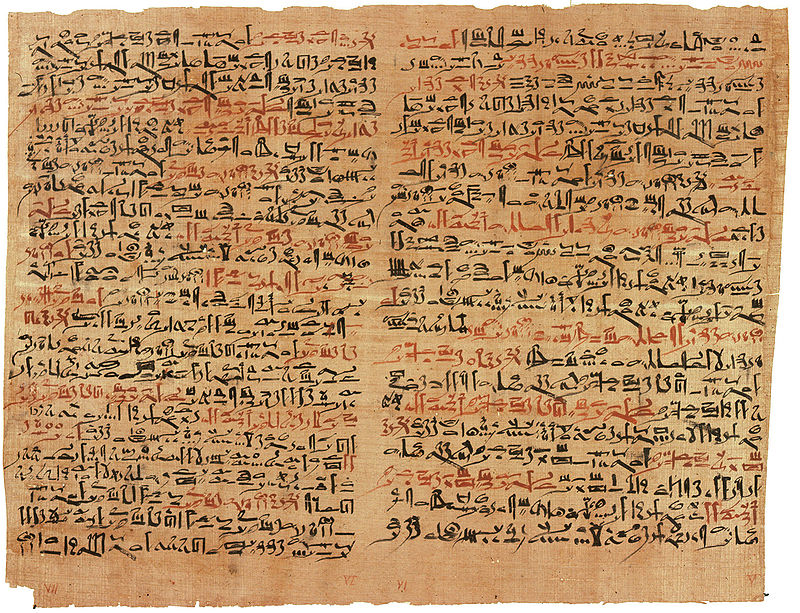 Alhazen: the first theoretical physicist
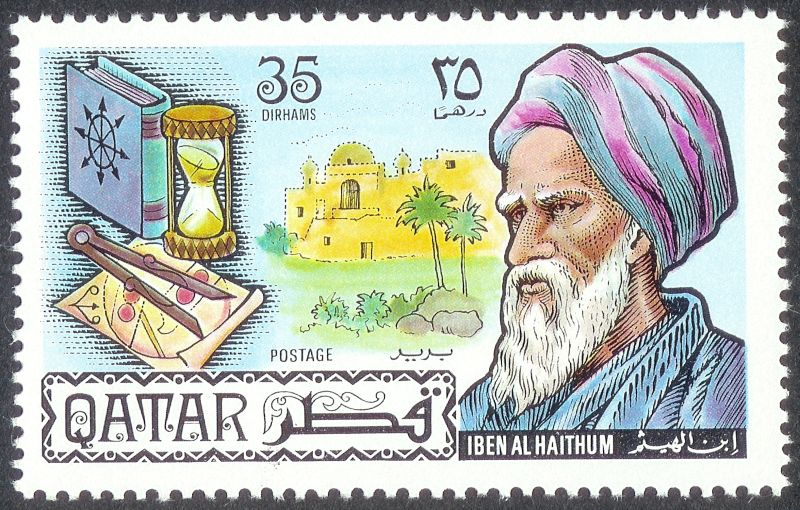 Egyptian medical text c. 1600 BCE
الحسن بن الهيثم‎‎
[Speaker Notes: Image credits: Wikipedia creative commons https://en.wikipedia.org/wiki/Edwin_Smith_Papyrus, Qatar Postage stamp

There is a good history of science class here on campus; check it out.

الحسن بن الهيثم‎‎

Al-Hazen made theoretical physics a thing; he worked on optics, mathematics, and astronomy.  Lived 965-1040AD (200 years before the Renaissance!), born in what is now Iraq and lived in Cairo Egypt later.
What do I mean by theory?  Remember: we are talking about supporting hypotheses through observation.]
The Ptolemaic Model
Ptolomey's Geocentric Universe
Epicycles!
Now with
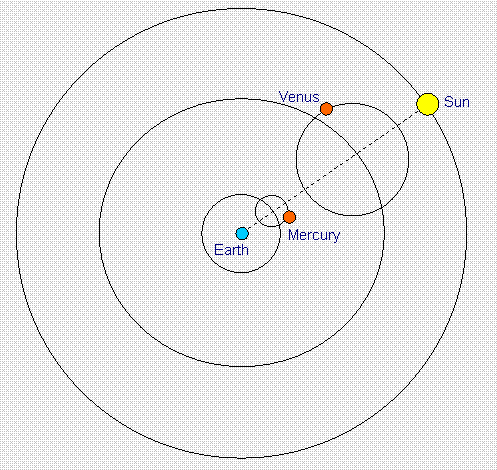 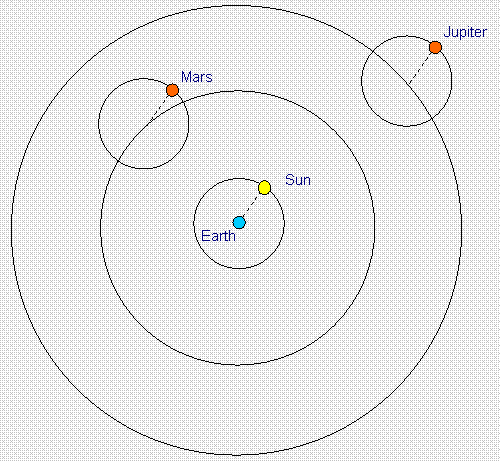 [Speaker Notes: The Ptolemaic model is the first solar system model to attempt accurate predictions of planetary positions.

By adjusting the rates of each main orbit (deferent) and 
each epicycle, the model could be tuned to fit observations

Ptolemy’s model is RIDICULOUSLY complex.  
It took a team of mathematicians many years to complete a table of predictions using this framework.
Although more accurate than Aristotle’s crystalline spheres, it was only accurate to within about 10 degrees.

(Ptolemy was probably ethnically Greek living in Egypt, though may have been Egyptian.   He definitely used Babylonian astronomy in his works.)]
A Bit of History
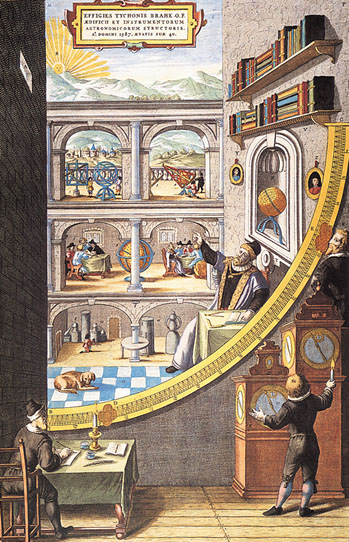 We need a new model:
Copernicus:  Heliocentric model…but it’s not more accurate

Tycho Brahe: precise observations

Kepler: Hey, it turns out …                 Copernicus is right!
[Speaker Notes: Greek Models:
The heavens are perfect and unchanging.
	~Aristotle
Geocentric model:
Earth at the center
Sun, Moon, stars, and planets affixed to crystalline rotating spheres.

Ptolemy:
Used epicycles (circles on circles) to reproduce retrograde motion
Predicted planetary positions to within a few degrees – the best yet!
Extremely complex (but hey it’s working!)
Used for about 1500 years.  (because it’s working!)
Still geocentric

Heliocentric models
Copernicus:
Uh-oh, Ptolemy’s model is really inaccurate now (but hey we made it, like, 2,000 years!)
Sun centered model, 1543
Simple retrograde solution
Simple orbital period calculation
Position predictions still inaccurate.  Crud.  Well the model itself is simpler so by occam’s razor….

Tycho Brahe:
We need better observations.  Took two decades of very precise measurements of planetary positions.  What do I mean by “very precise”?  Accuracy to within 1 minute of arc
What is one minute of arc? The angular diameter that a quarter would appear to be from a distance of nearly a football field away!  He did these observations by eye, how crazy is that?

Kepler:
A student of Tycho
Studied Tycho’s data
Discovered three empirical relationships
Believed Copernicus
Suggested that the Sun exerts a force on the planets.
Kepler was a contemporary of Galileo!  We’ll talk more about Galileo in a minute, after we see what Kepler said.]
Kepler’s First Law
Down with circles!
Orbits are ellipses
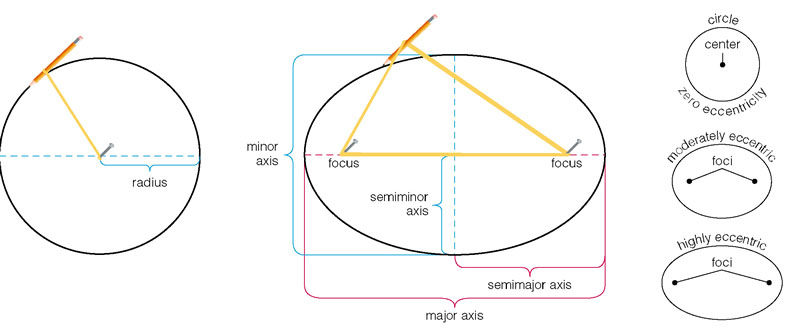 Kepler’s Second Law
Perihelion:	Point in an orbit closest to the Sun.
Aphelion: 	Point in an orbit furthest from the Sun.
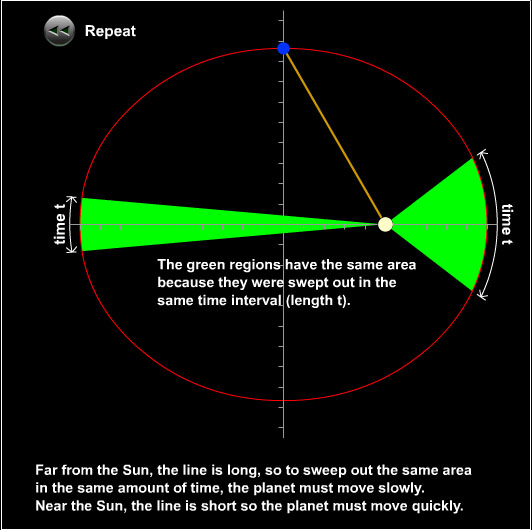 Planets move:
Fast at perihelion
Slow at aphelion
Equal areas in Equal times
Kepler’s Third Law
P 2  a 3
“Proportional to”
The harmonic law: 
	There is a precise mathematical relationship between the orbital period (P) and the 
     semi-major axis (a).
Orbital Period:
	The time required to complete one orbit
[Speaker Notes: But what does that “proportional” mean?
If we use Period (P) in years and distance (a) in AU, the constant is 1.  
What does that constant mean?  It must have some physical significance…

But remember, Kepler’s laws are empirical – based only on observation.  It took someone else to figure out what that “k” means.  
We’ll come back to it after we talk about Newton’s laws.]
The “End” of Geocentrism
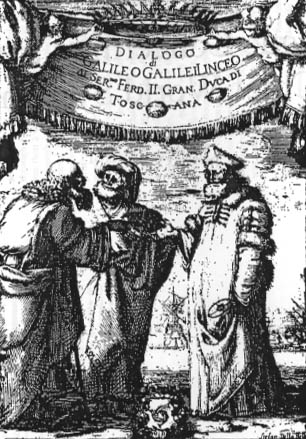 Galileo Galilei

contemporary of Kepler
[Speaker Notes: Galileo said that objects in motion stay in motion before Newton did!

Galileo observes:
	The moon’s surface is much like the Earth’s with mountains, canyons and Craters.
	The Sun has sunspots that come and go
Galileo observes:
	Jupiter has satellites of its own.
	These “moons” are NOT going around the Earth
Galileo observes:
	Venus and the Earth’s Moon have (different) phases.
	The only plausible explanation is that Venus and the Earth orbiting the Sun 
	AND the orbit of Venus is interior to the orbit of Earth.]
Mountains and Sunspots
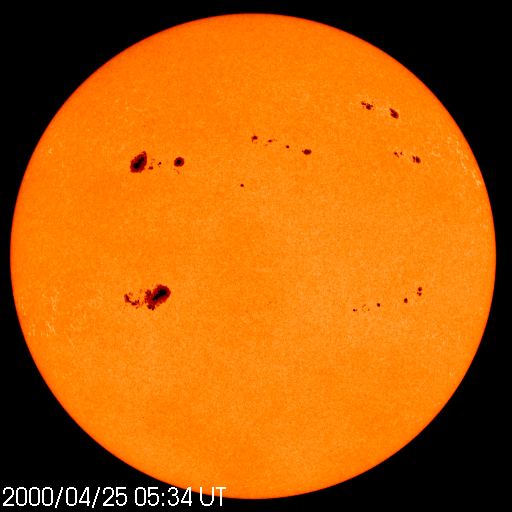 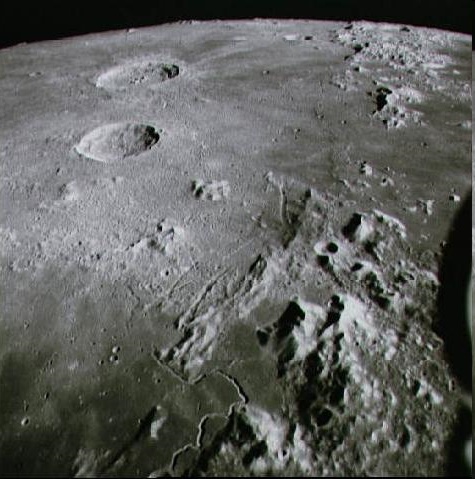 [Speaker Notes: Aristotle says:
	The heavens are perfect and unchanging.
	The Sun, the Moon, the planets, and the stars are perfect spheres.
	The Earth is the realm of the imperfect

Galileo observes:
	The moon’s surface is much like the Earth’s with mountains, canyons and Craters.
	The Sun has sunspots that come and go]
Moons of Jupiter
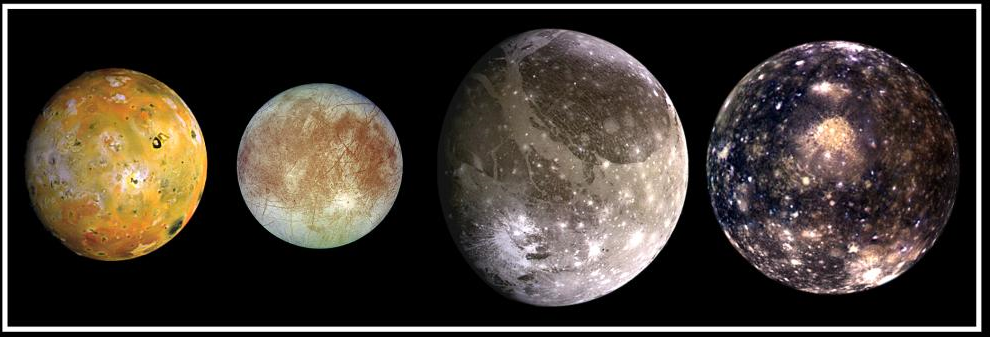 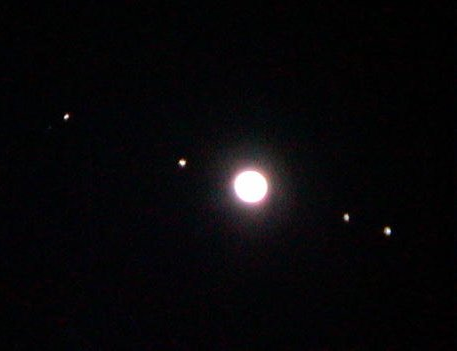 [Speaker Notes: Aristotle says:
	The Earth is at the center and EVERYTHING goes around it.

Galileo observes:
	Jupiter has satellites of its own.
	These “moons” are NOT going around the Earth]
Phases of Venus
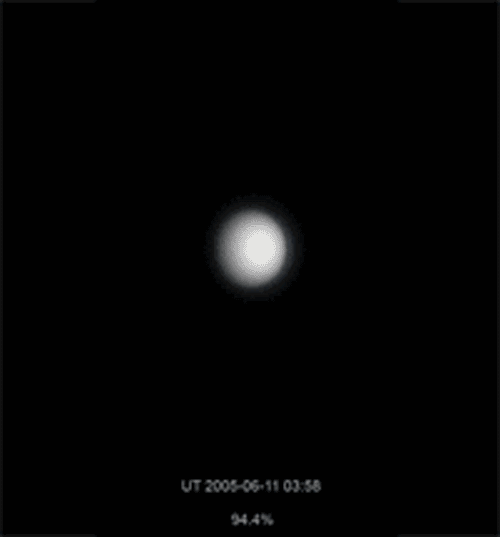 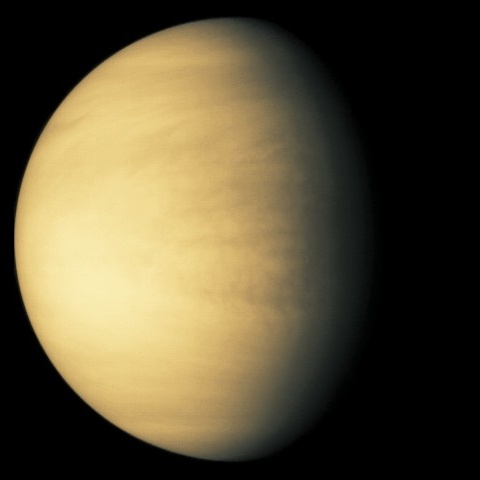 [Speaker Notes: This is the KILLER observation.

Aristotle says:
	The Earth is at the center and EVERYTHING goes around it.

Galileo observes:
	Venus and the Earth’s Moon have phases.
	The only plausible explanation is that Venus and the Earth orbiting the Sun 
	AND the orbit of Venus is interior to the orbit of Earth.]
Tutorial:  Kepler’s Laws
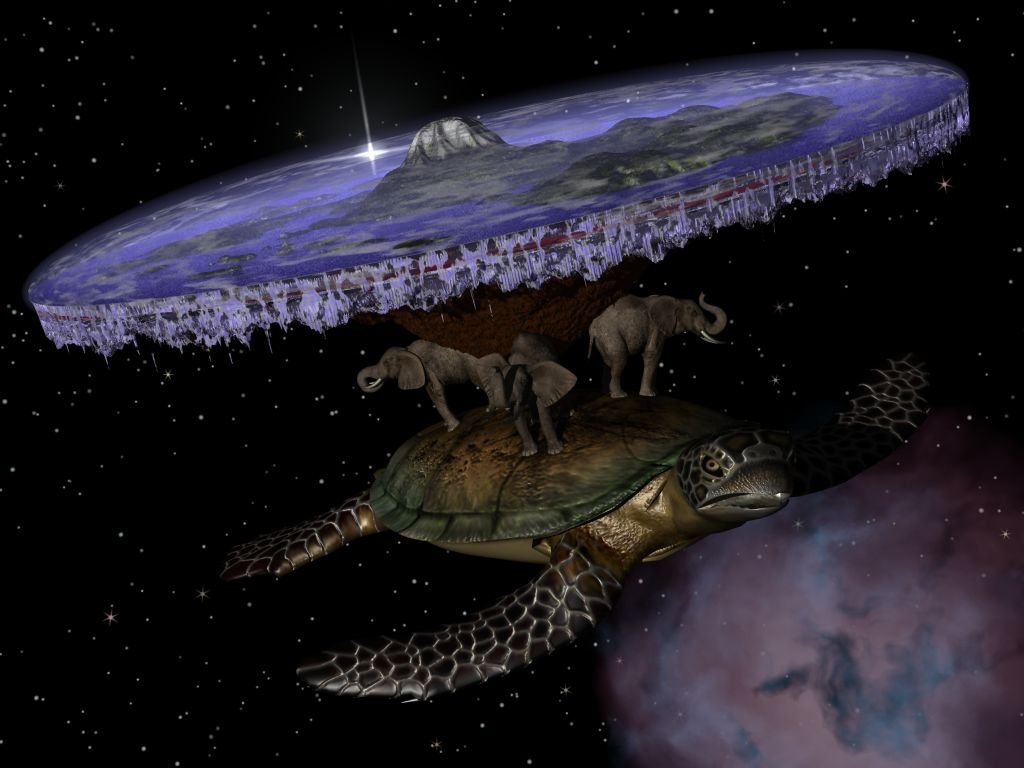 Page 21
[Speaker Notes: Class discussion:  
Page 21; Kepler’s 2nd Law tutorial 
SKIP Page 22
Page 23:  Kepler’s 2nd Law tutorial
Page 24:  Kepler’s 2nd Law tutorial

Ask:  Which one changes the most (percentage-wise)?

Tutorial:  Kepler’s 3rd Law pages 25 and 26 only]
Which has the highest speed?
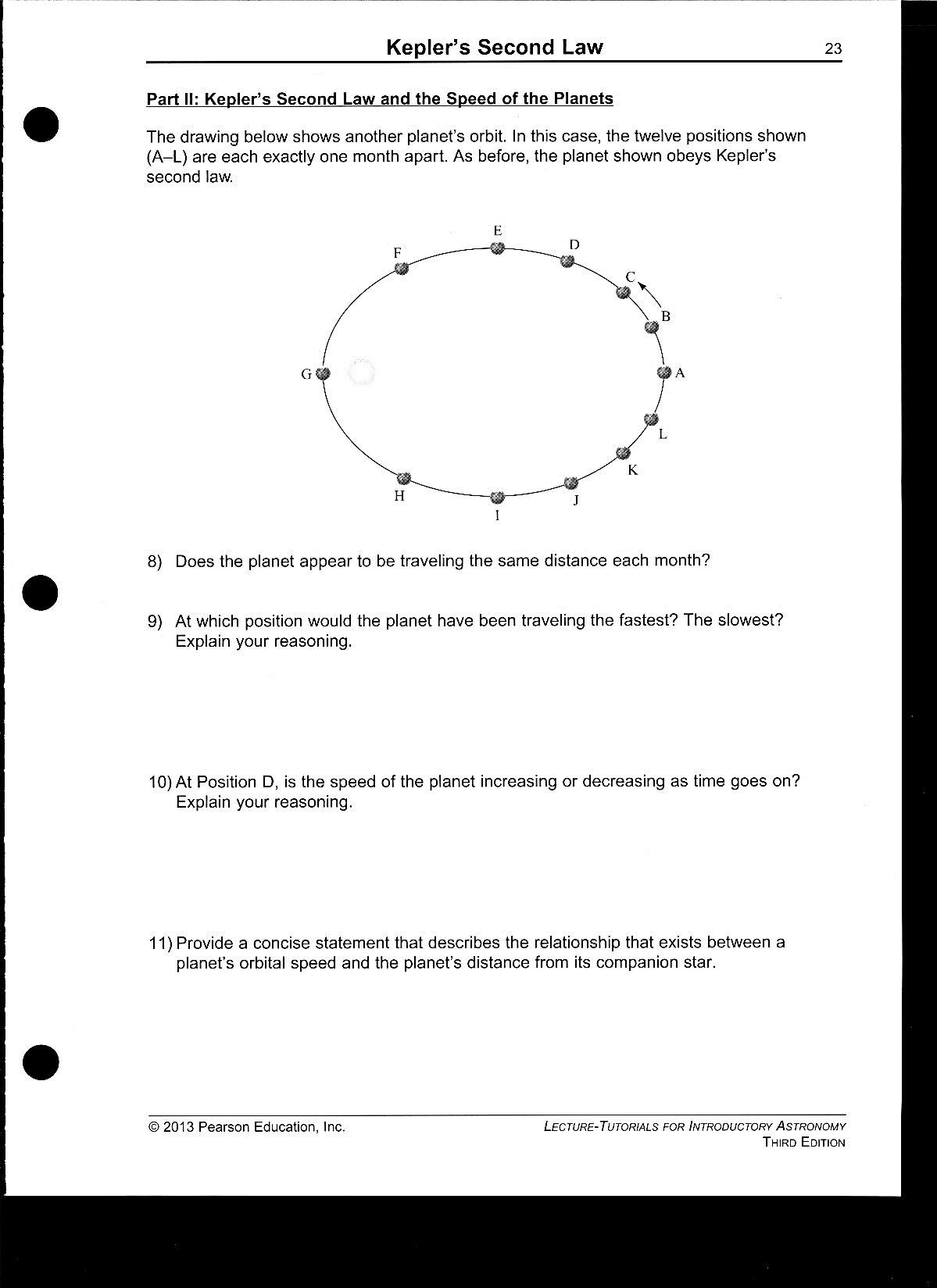 A
C
G
I
None of these
Which has the highest speed?
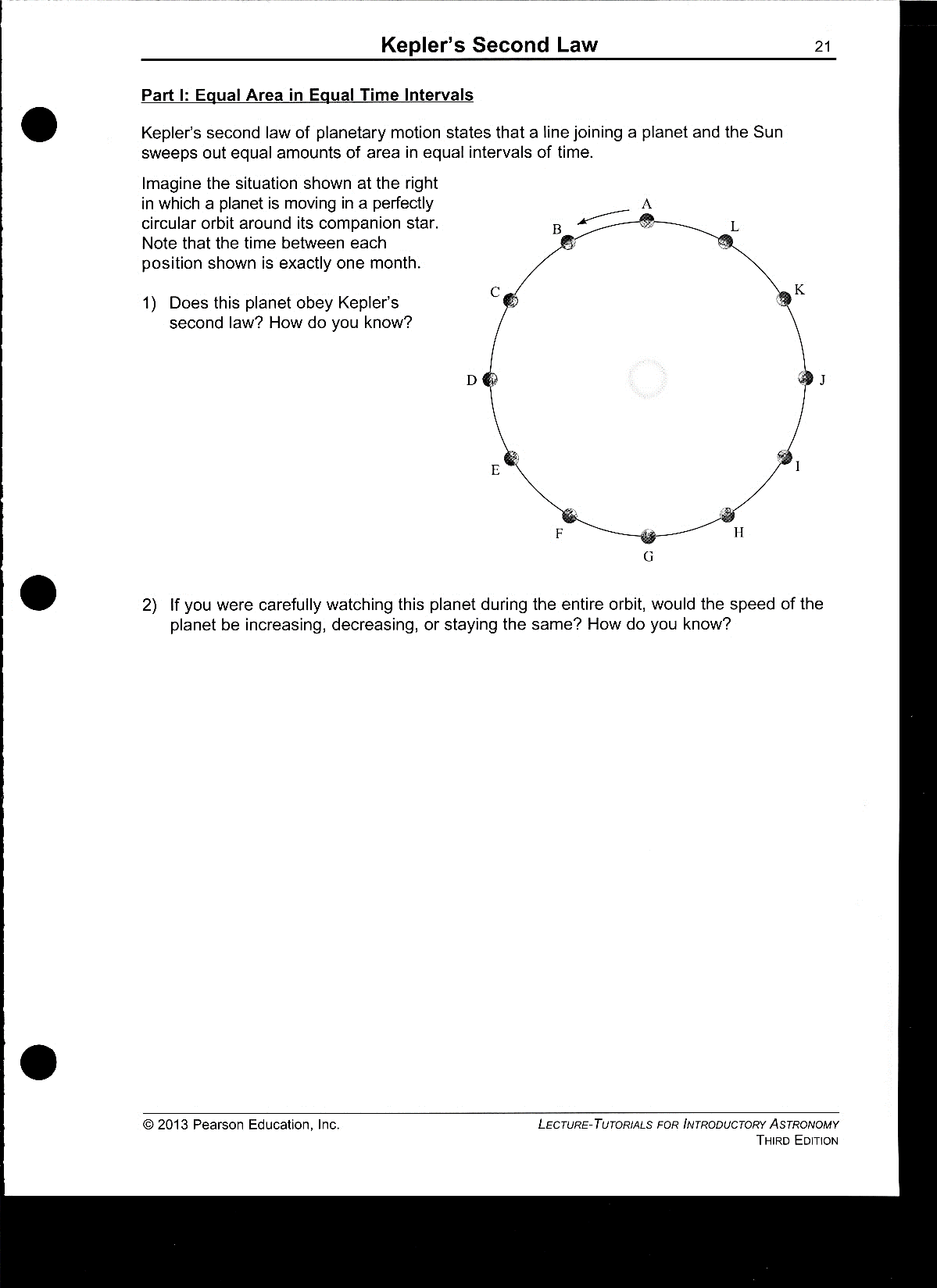 A
C
G
I
None of these